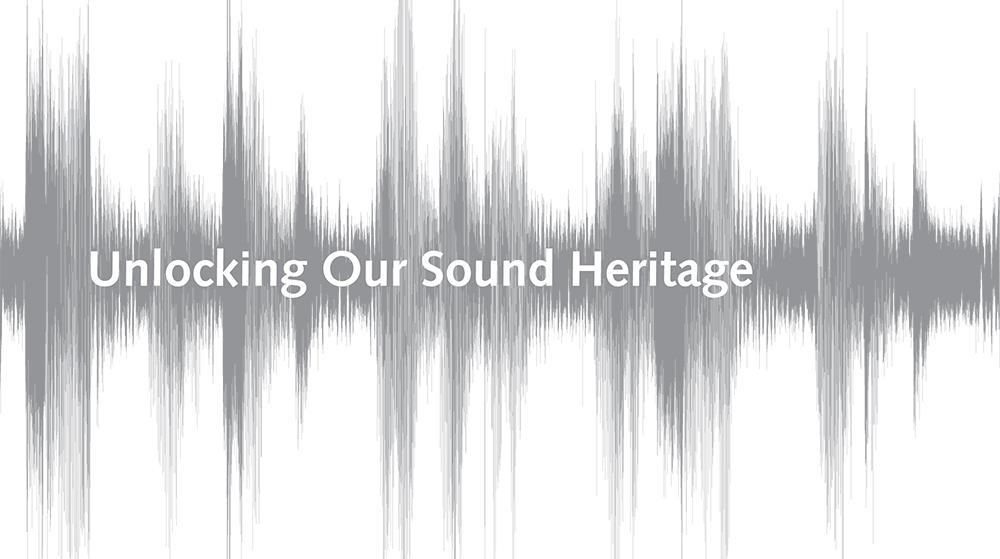 Tom Ruane | BISA 2018
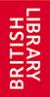 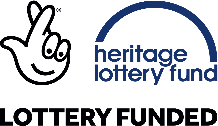 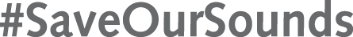 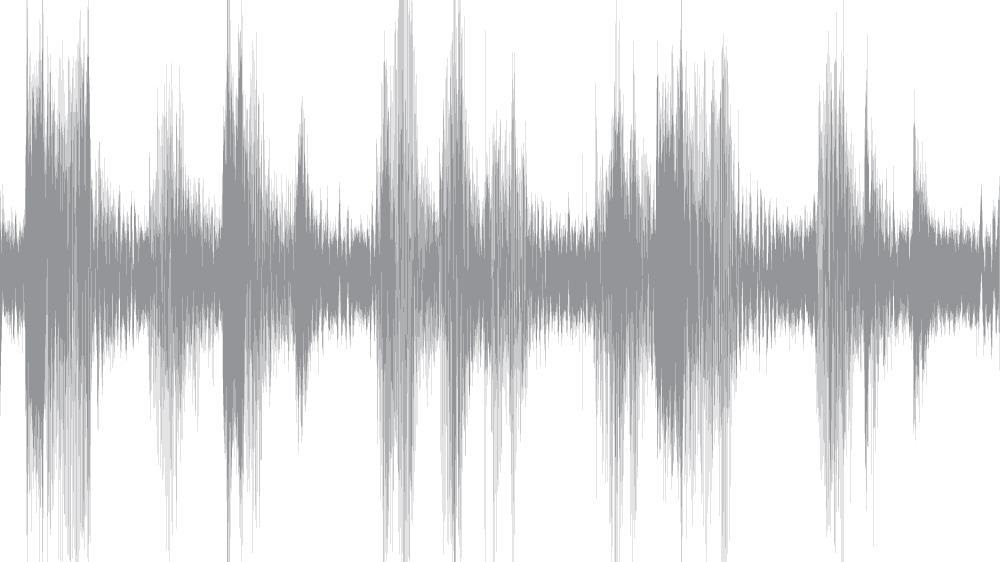 Outline
The challenges of setting up an audio preservation studio for Unlocking Our Sound Heritage

Our Aim


Preparation


Digitisation & delivery
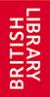 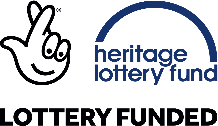 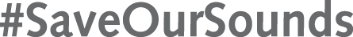 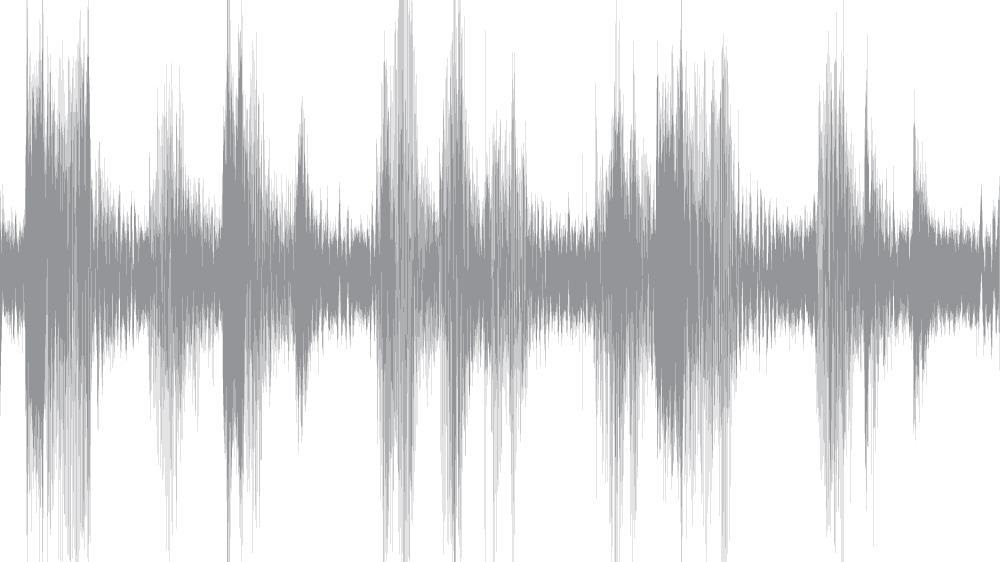 Our Aim | regional partners
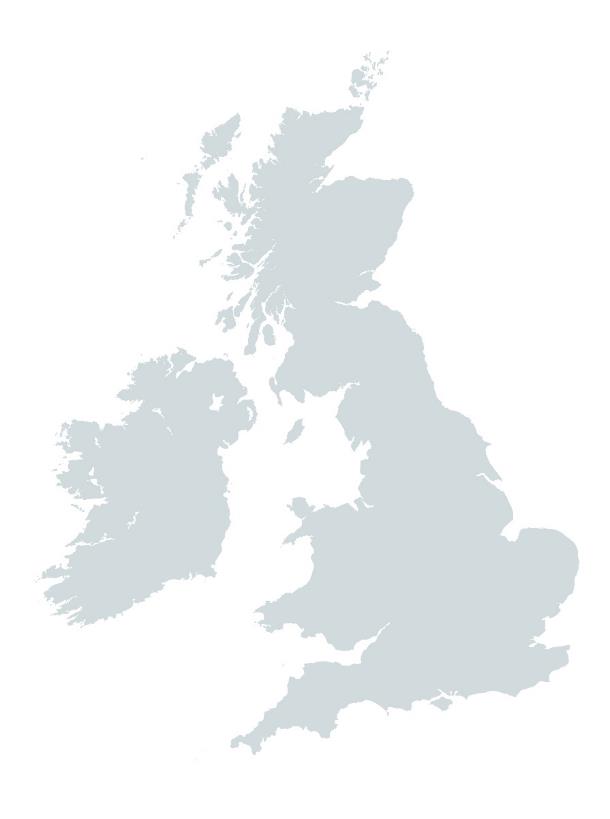 Archives+, Manchester
Bristol Culture
London Metropolitan Archives
The Keep, Brighton
National Museum Northern Ireland
National Library of Scotland
National Library of Wales
Norfolk Records Office
University of Leicester
Tyne & Wear Archives & Museums
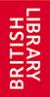 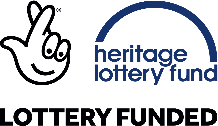 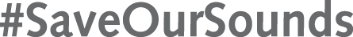 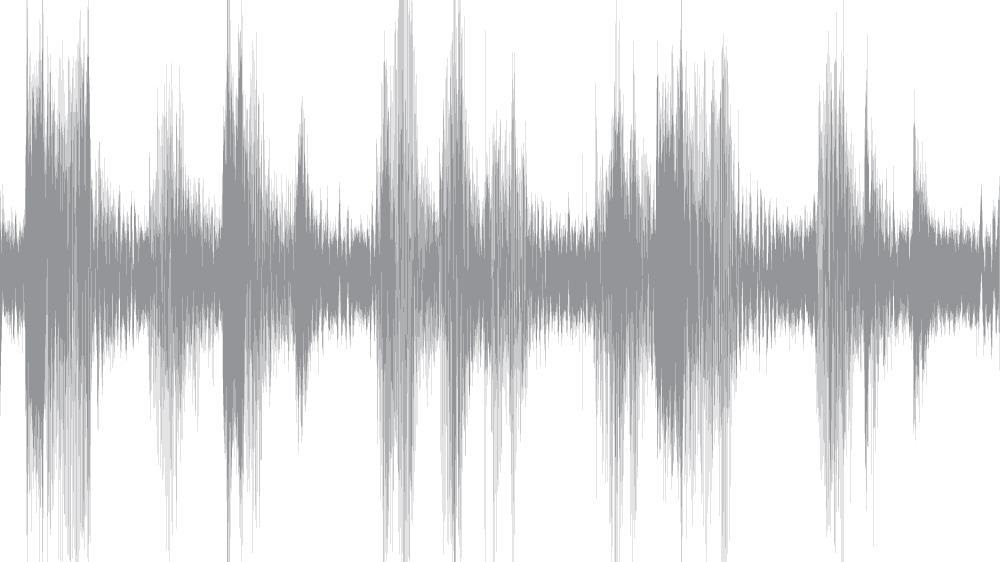 Our Aim | preserving regional content
Project aim to digitise 160,000 items

British Library to digitise 110,000 items

Regional partners to digitise 50,000 items
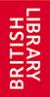 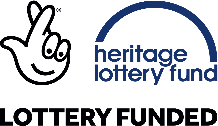 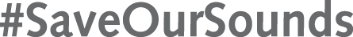 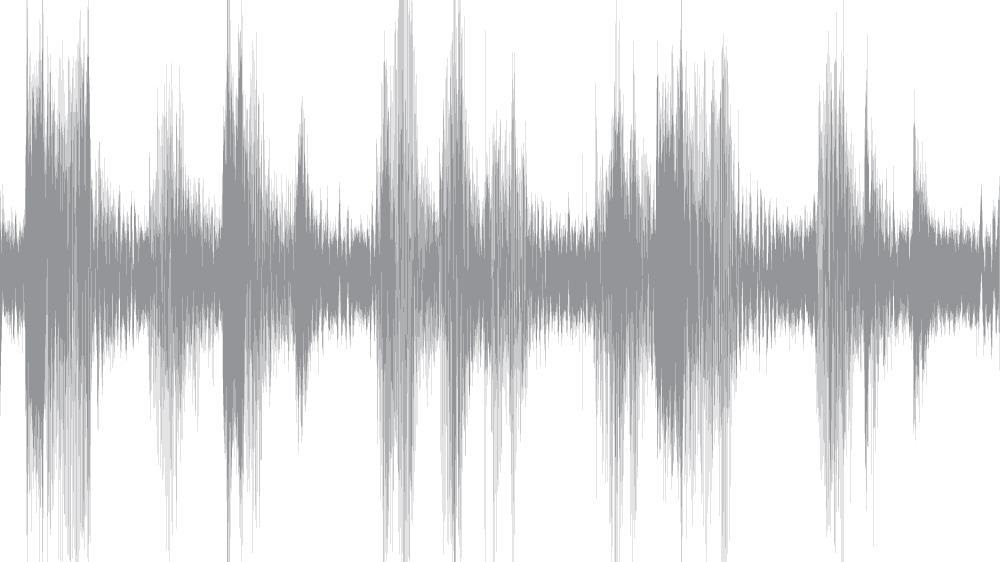 Preparation | selecting a studio space
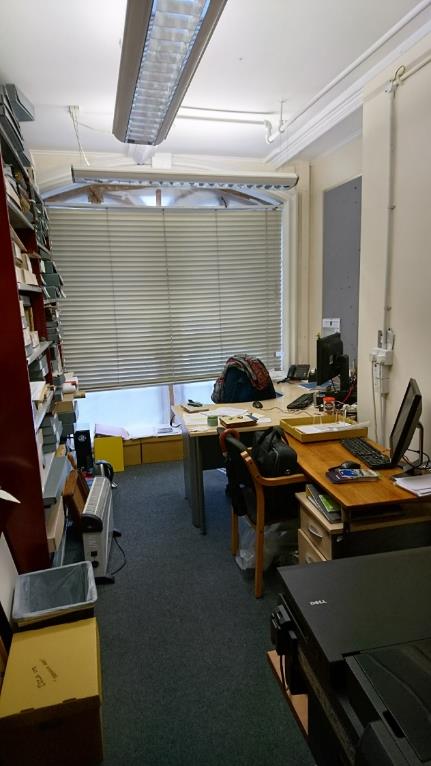 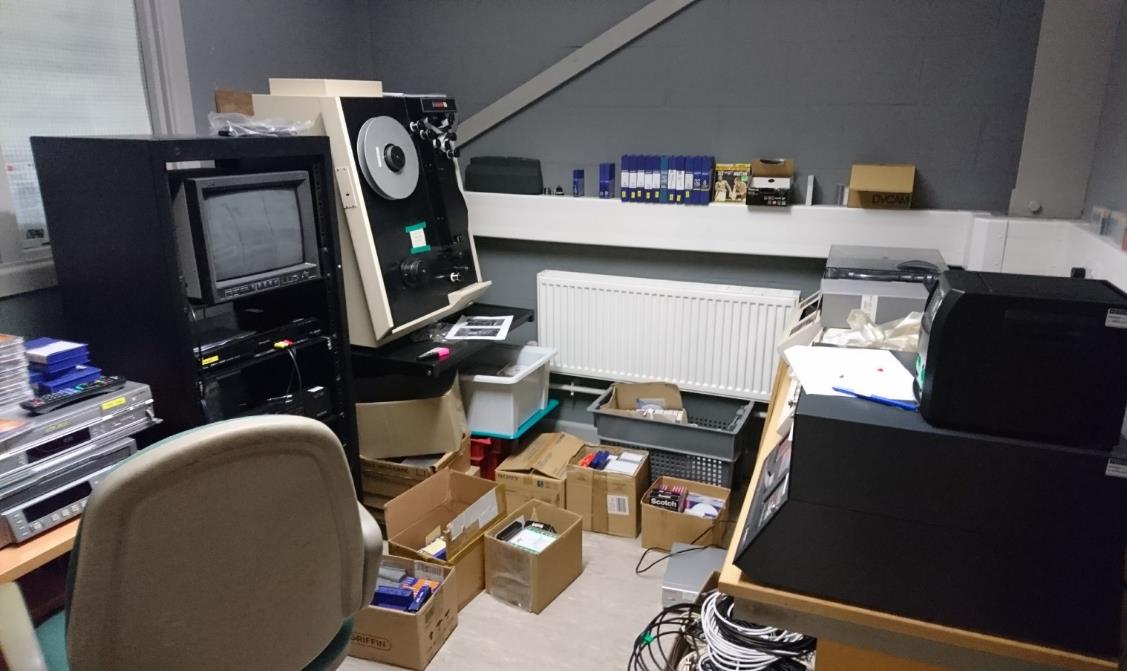 National Library of Wales
Tyne & Wear
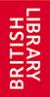 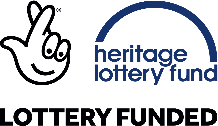 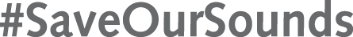 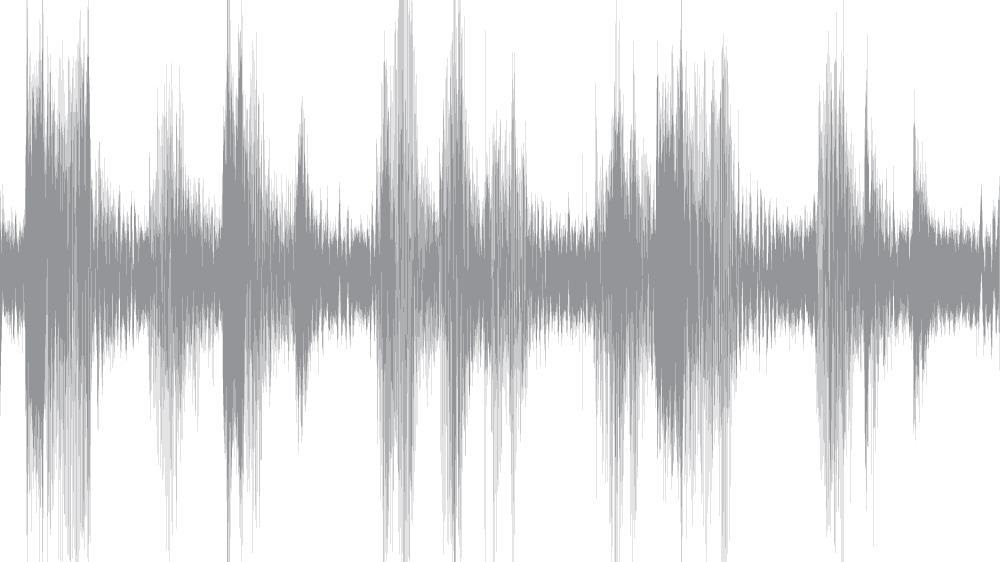 Preparation | sourcing equipment
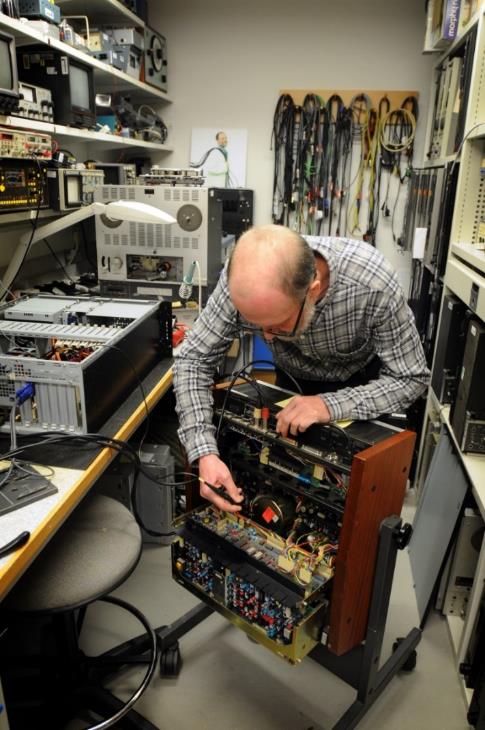 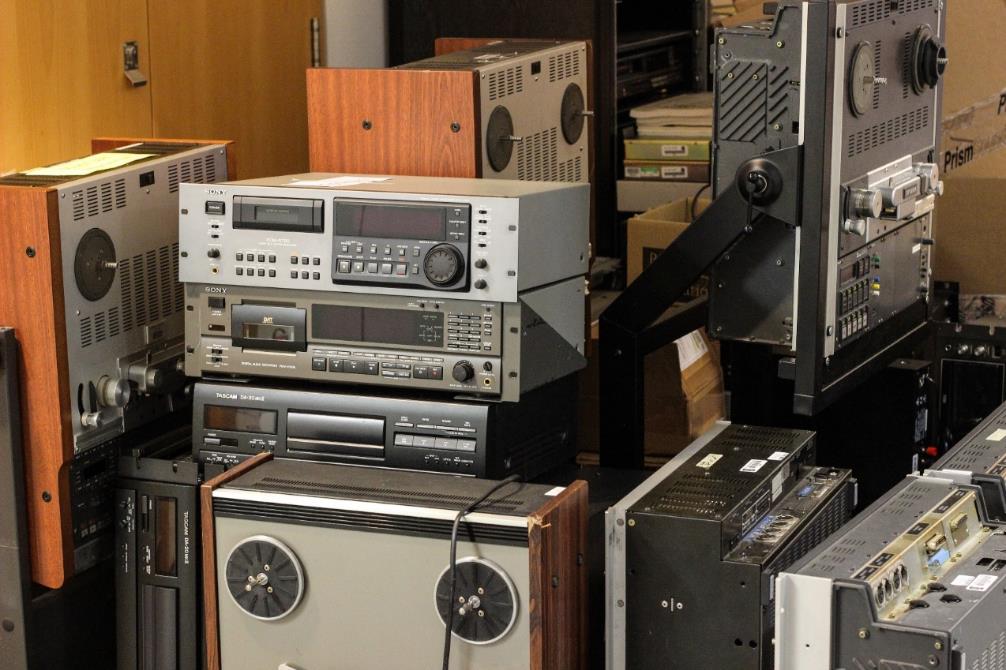 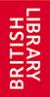 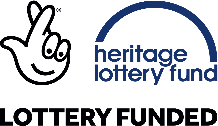 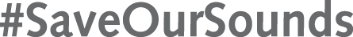 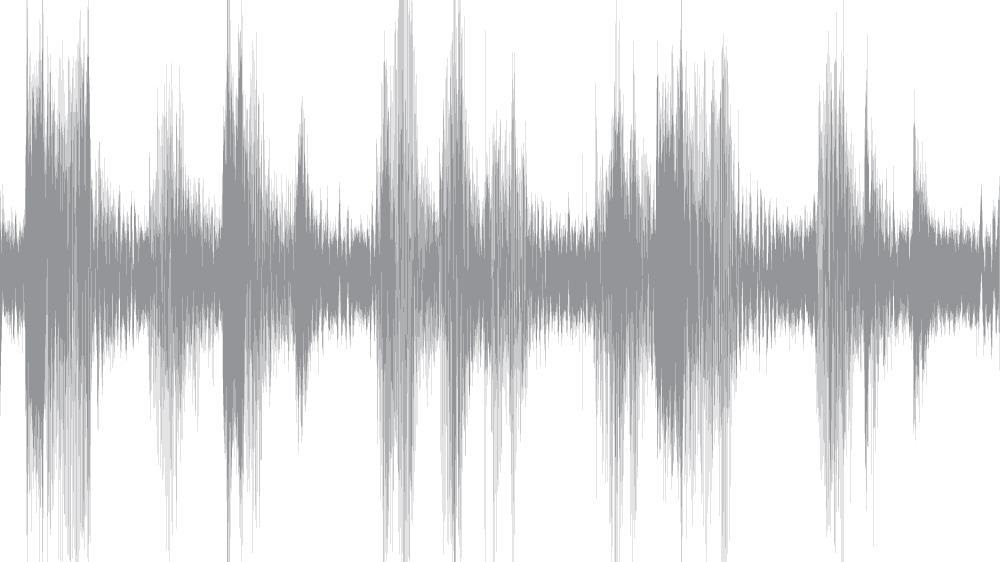 Preparation | sourcing equipment
Windows PC running Wavelab

Prism Titan ADA converter

Cassette deck (x2)

¼” tape machine (x2)

DAT machine

MiniDisc ripper

Rotel Amplifier

B&W speakers
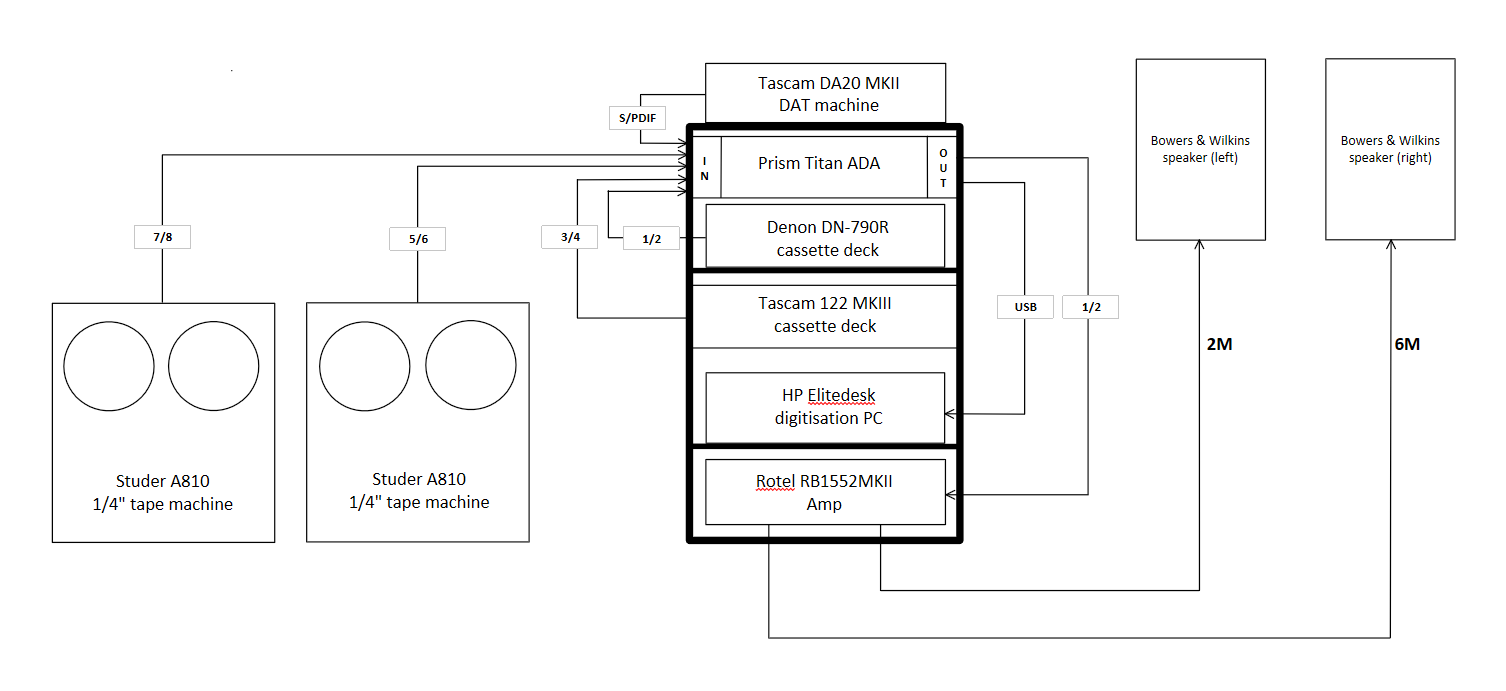 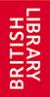 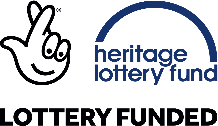 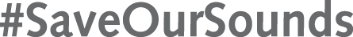 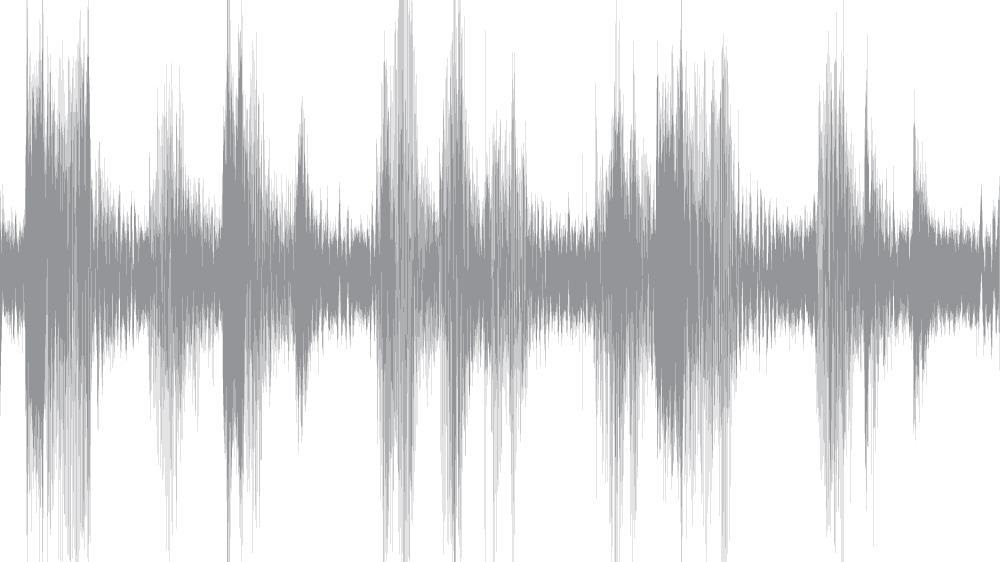 Preparation | equipment testing
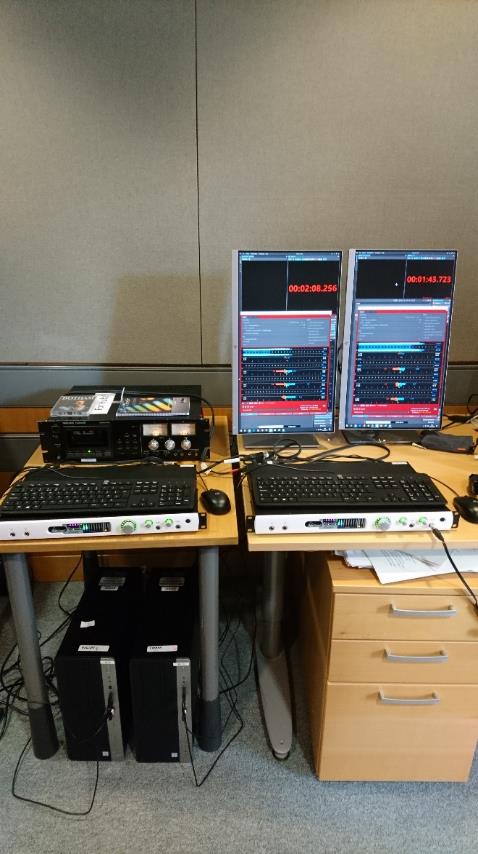 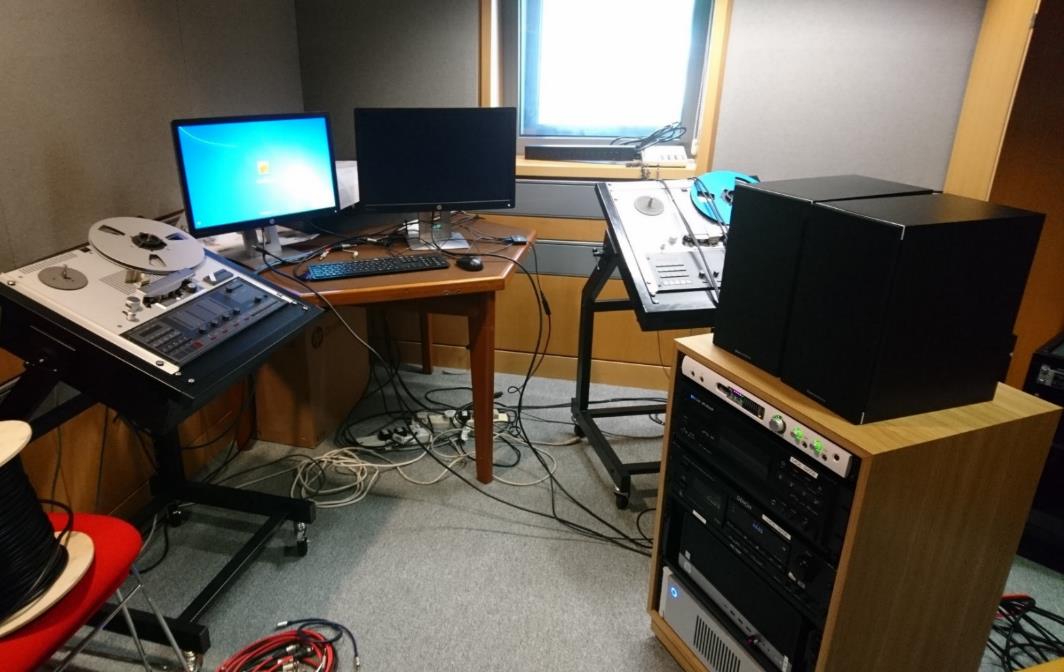 Titan ADC testing
Studio test build
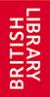 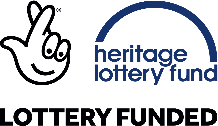 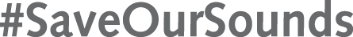 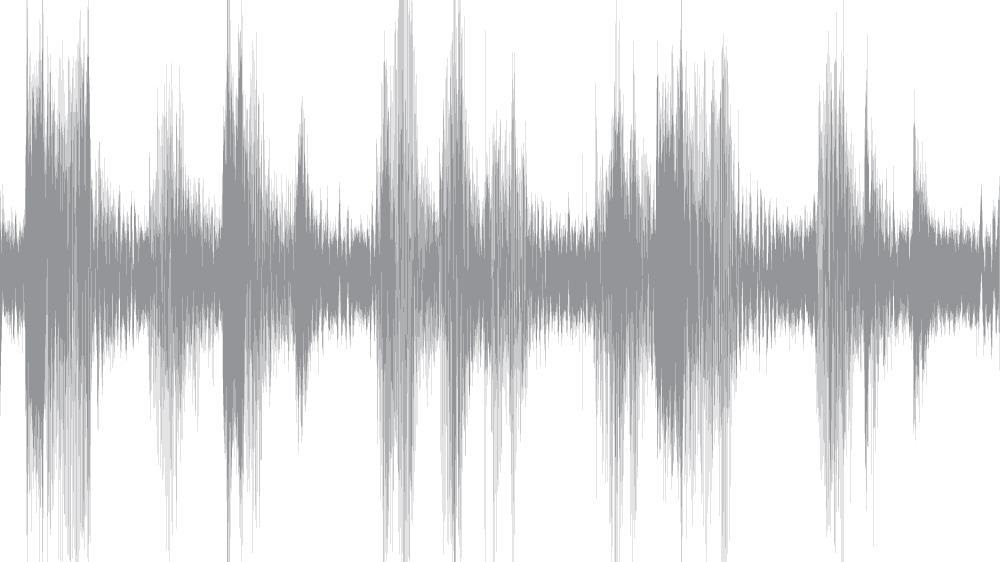 Preparation | shipping everything
Man & van!
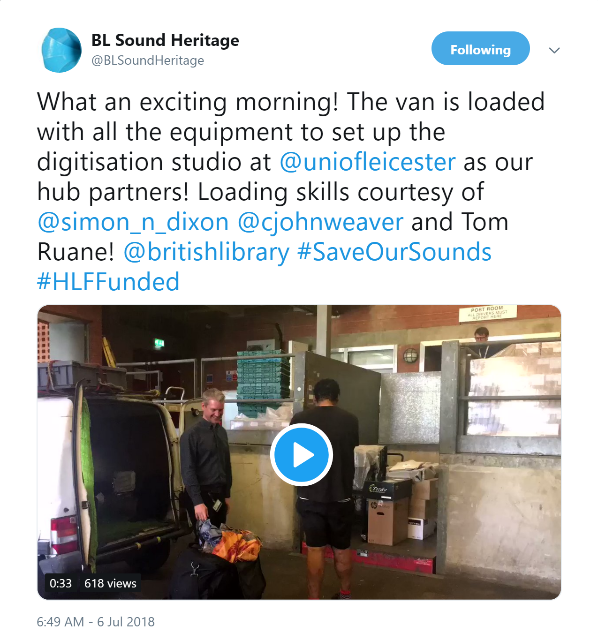 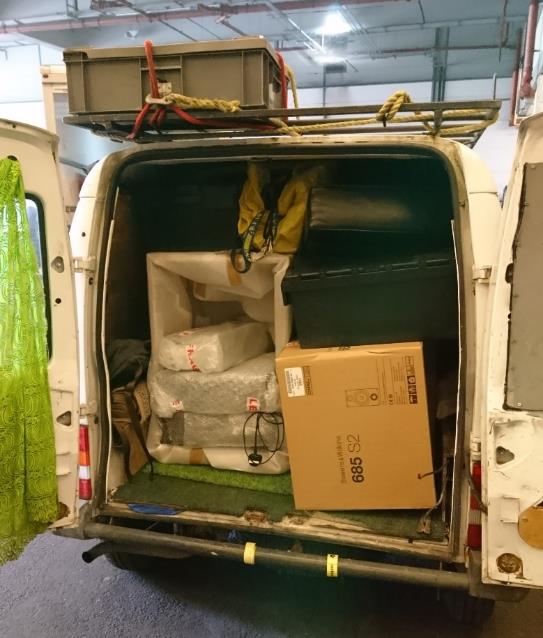 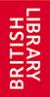 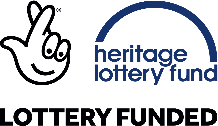 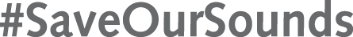 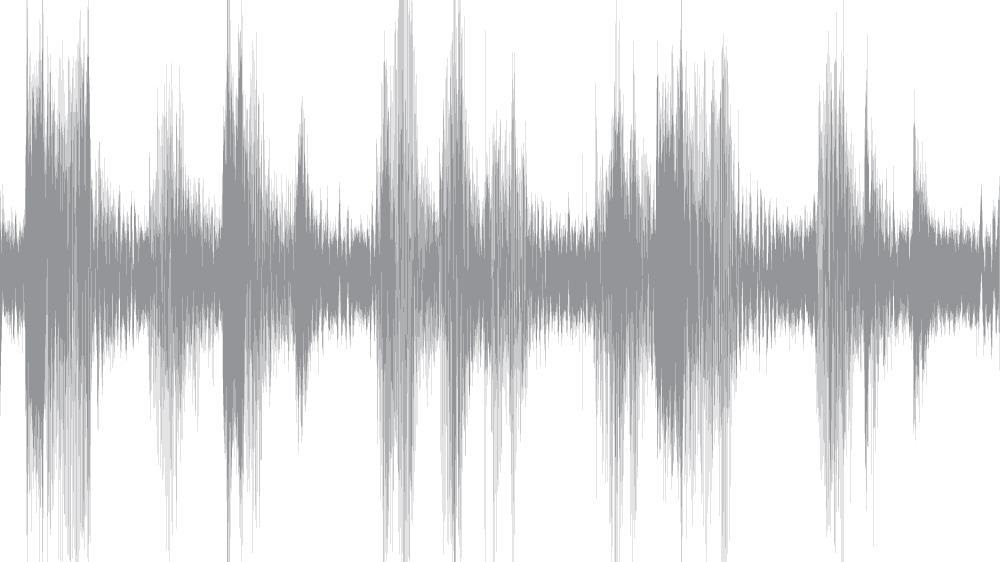 Digitisation & delivery | studio build
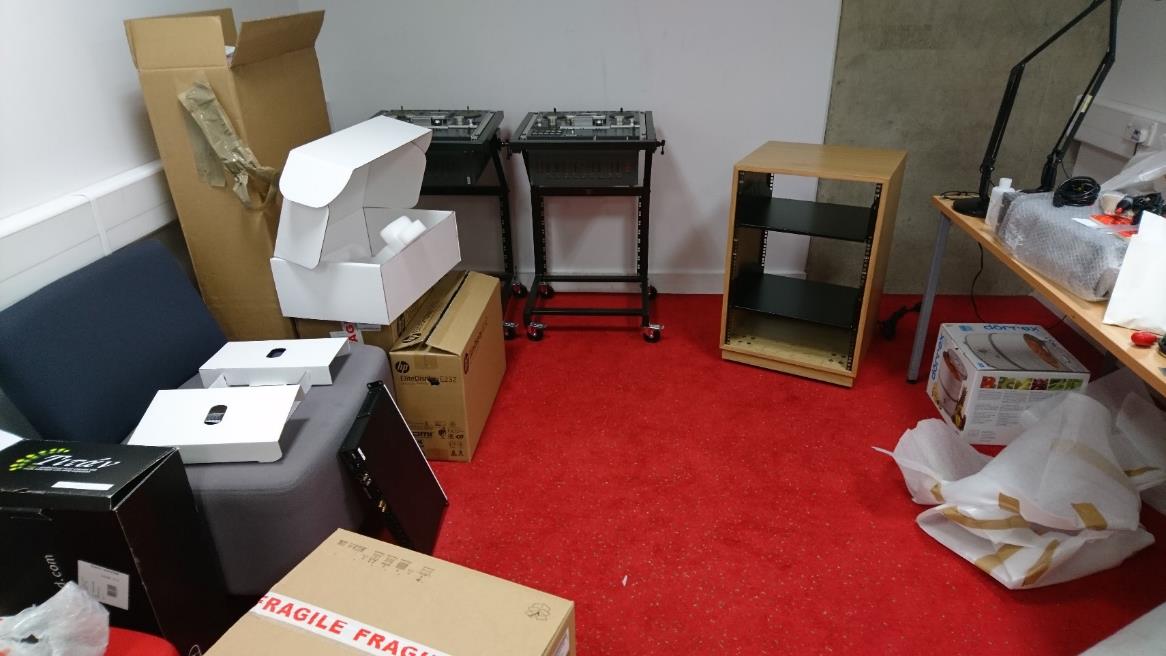 University of Leicester
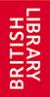 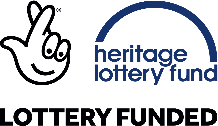 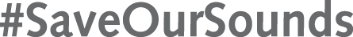 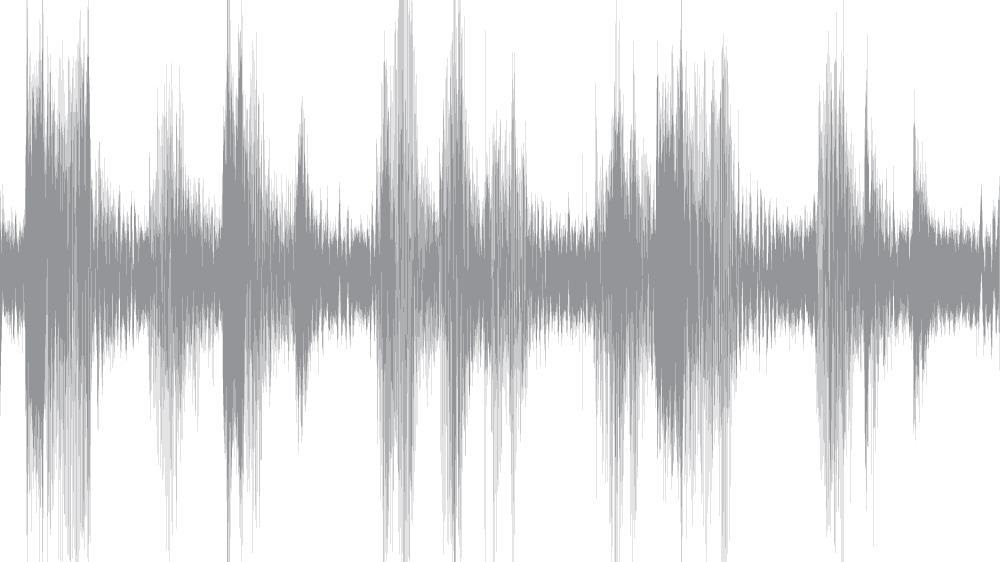 Digitisation & delivery | studio build
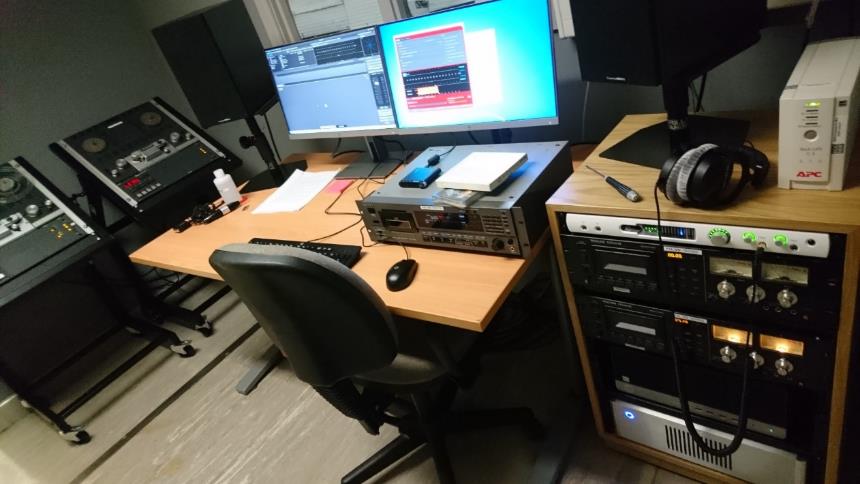 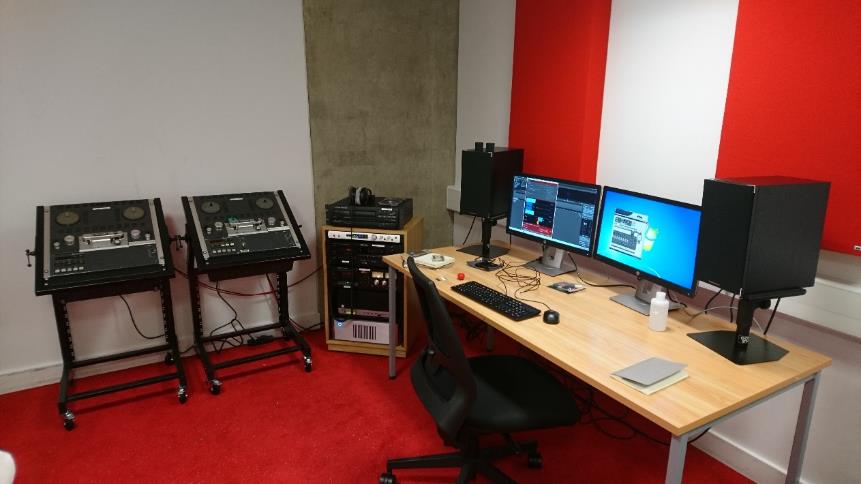 National Library of Wales
University of Leicester
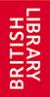 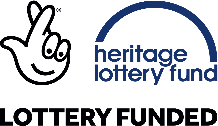 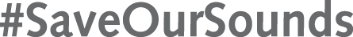 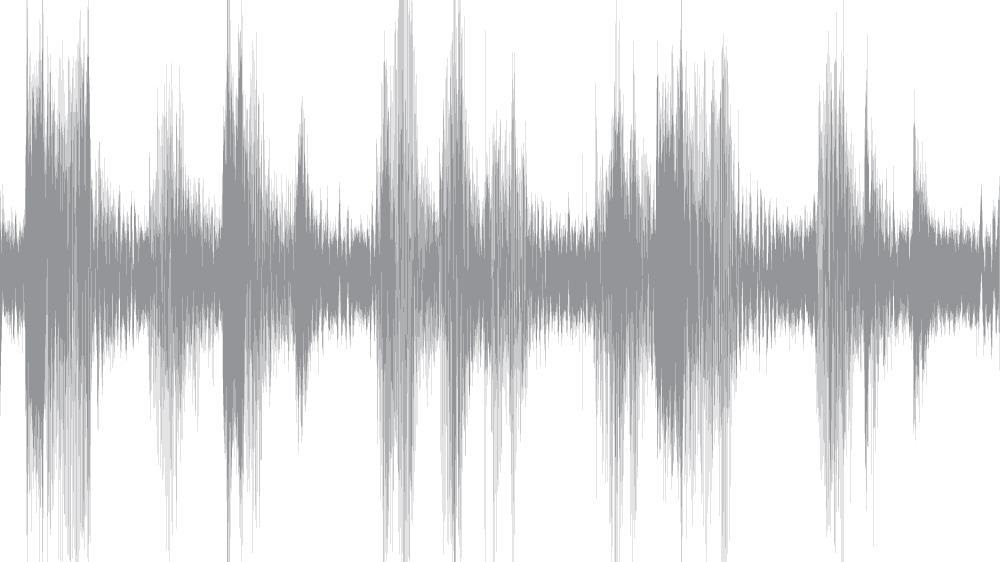 Digitisation & delivery | secure delivery
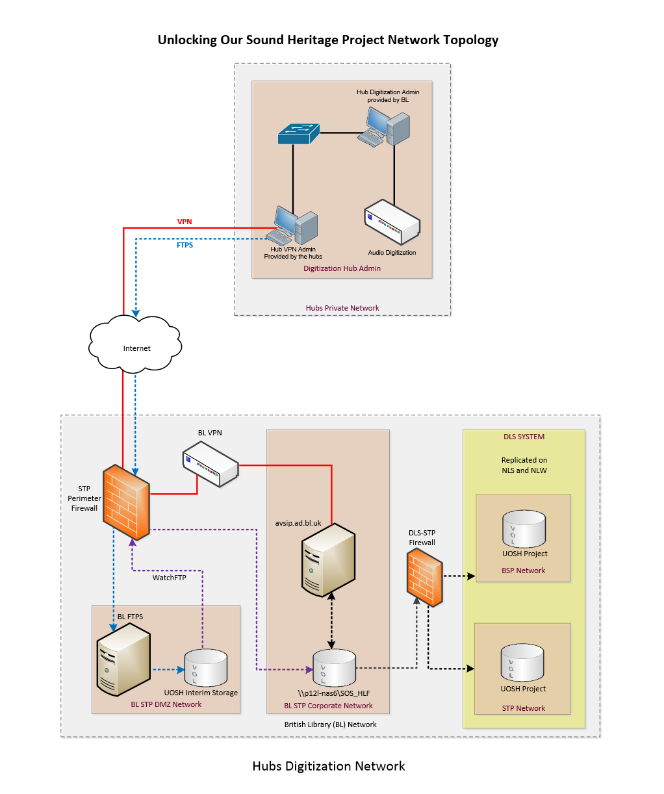 All digitised content to be archived at the British Library

Secure network required to deliver files

Upload schedule to reduce network strain

Hubs able to access BL network to complete workflow
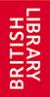 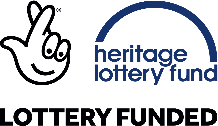 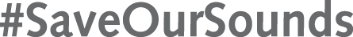 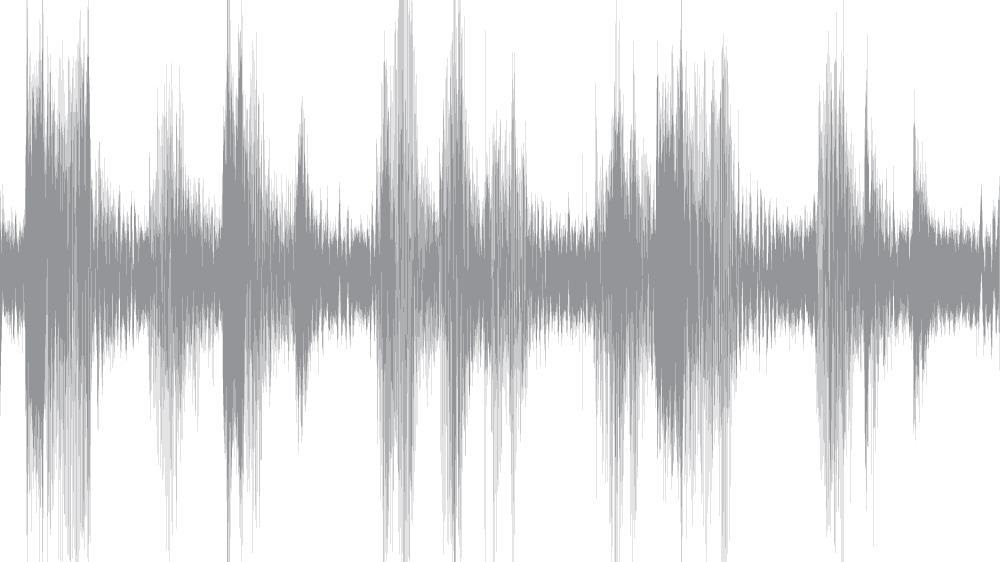 Digitisation & delivery | next steps…
Project staff in post

Prioritise collections for digitisation

Cataloguing and digitisation workflow

Establish relationships with collection holders

Ongoing training & advice
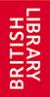 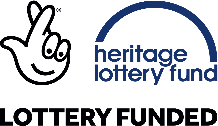 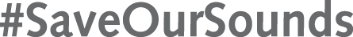